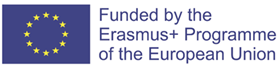 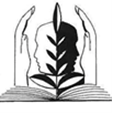 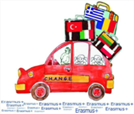 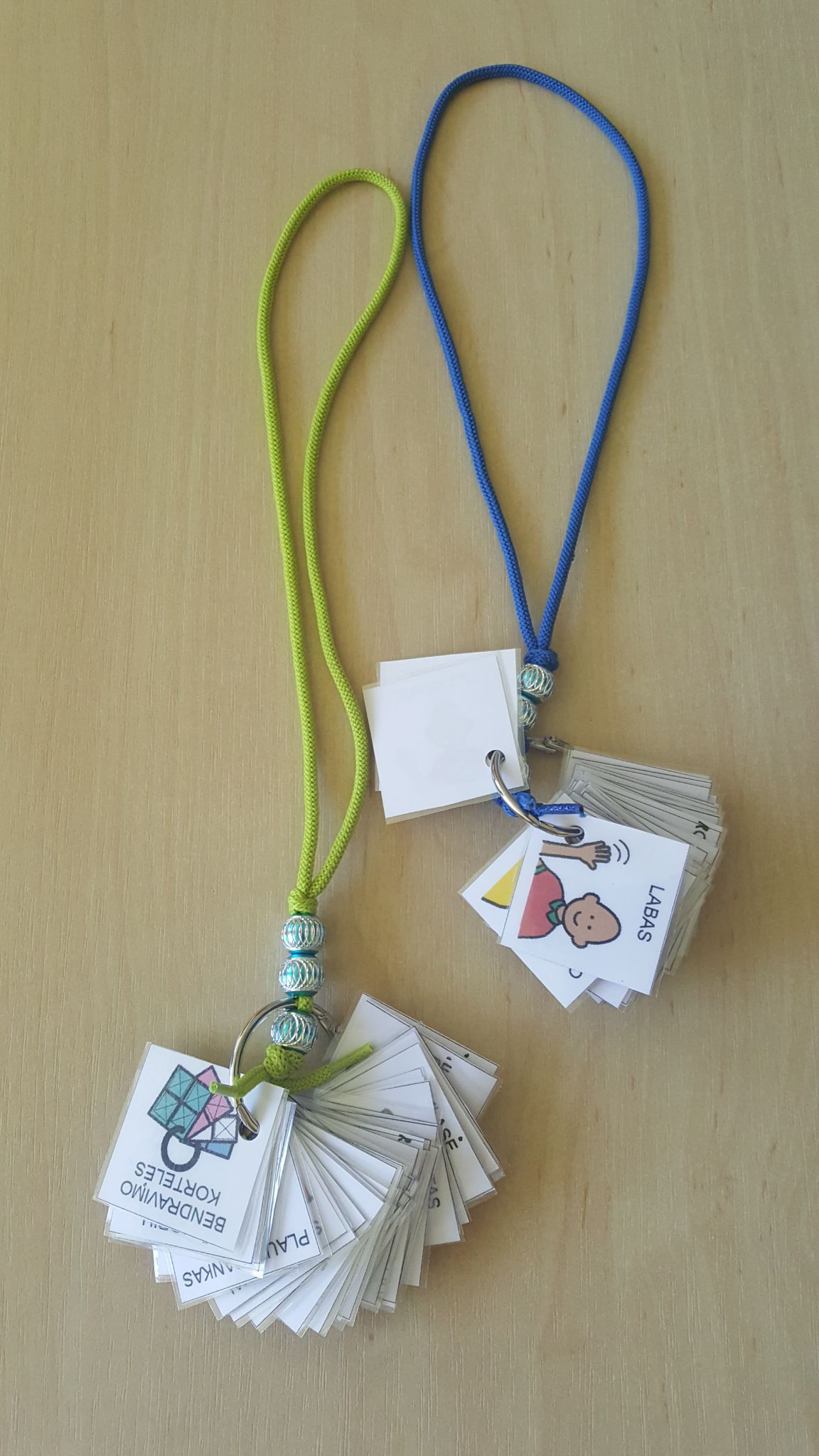 Erasmus+ KA229 project ,, Collaboration to Have Abilities as New Goals of Education“ (C.H.A.N.G.E.)
 2018-1-PL01-KA229-050641_5
Pendent of pictures cards
Speech therapist Rita Kairienė
Kedainiai Special Education School, Lithuania 
26th - 30th July, 2021
Tools:
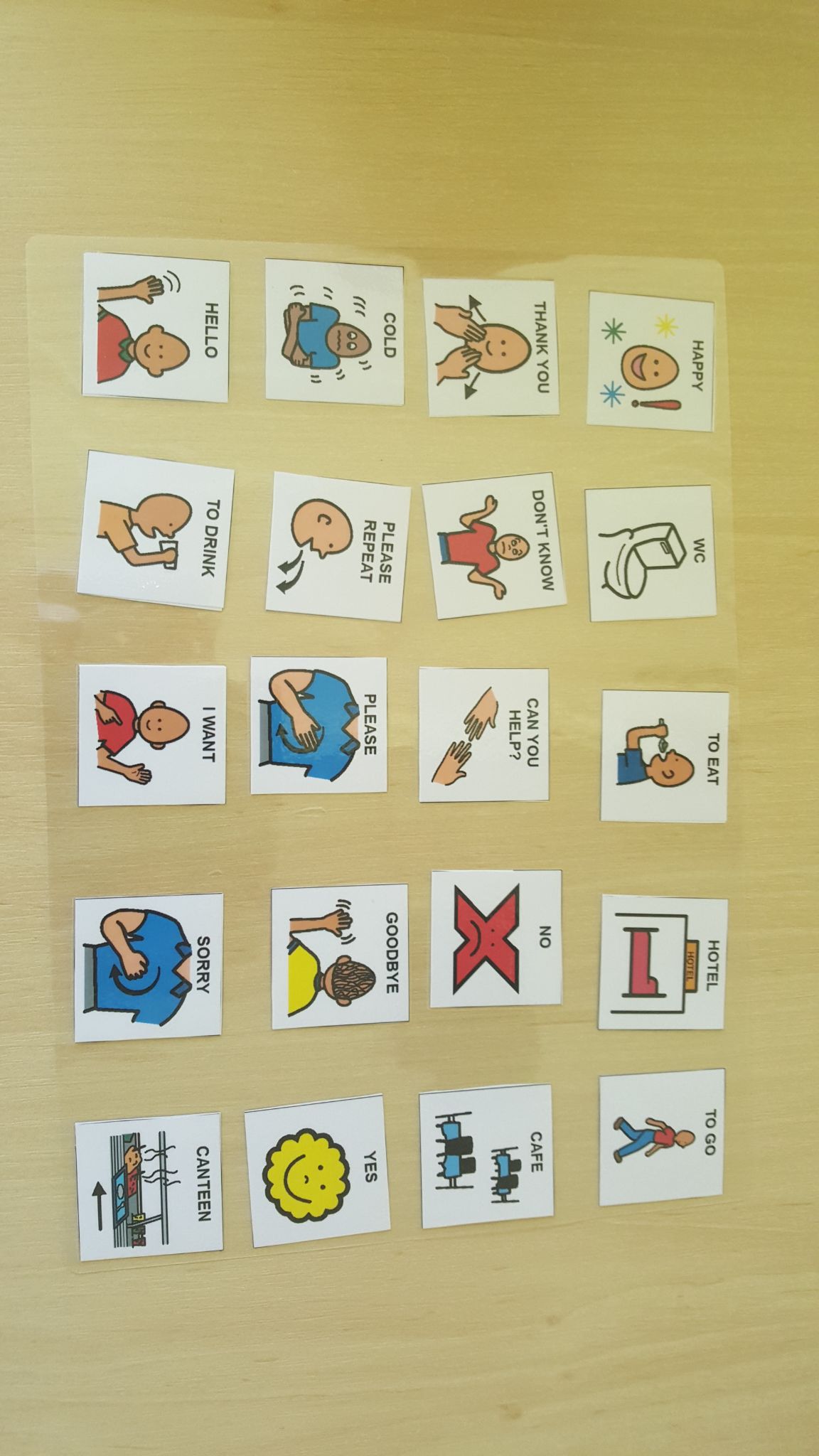 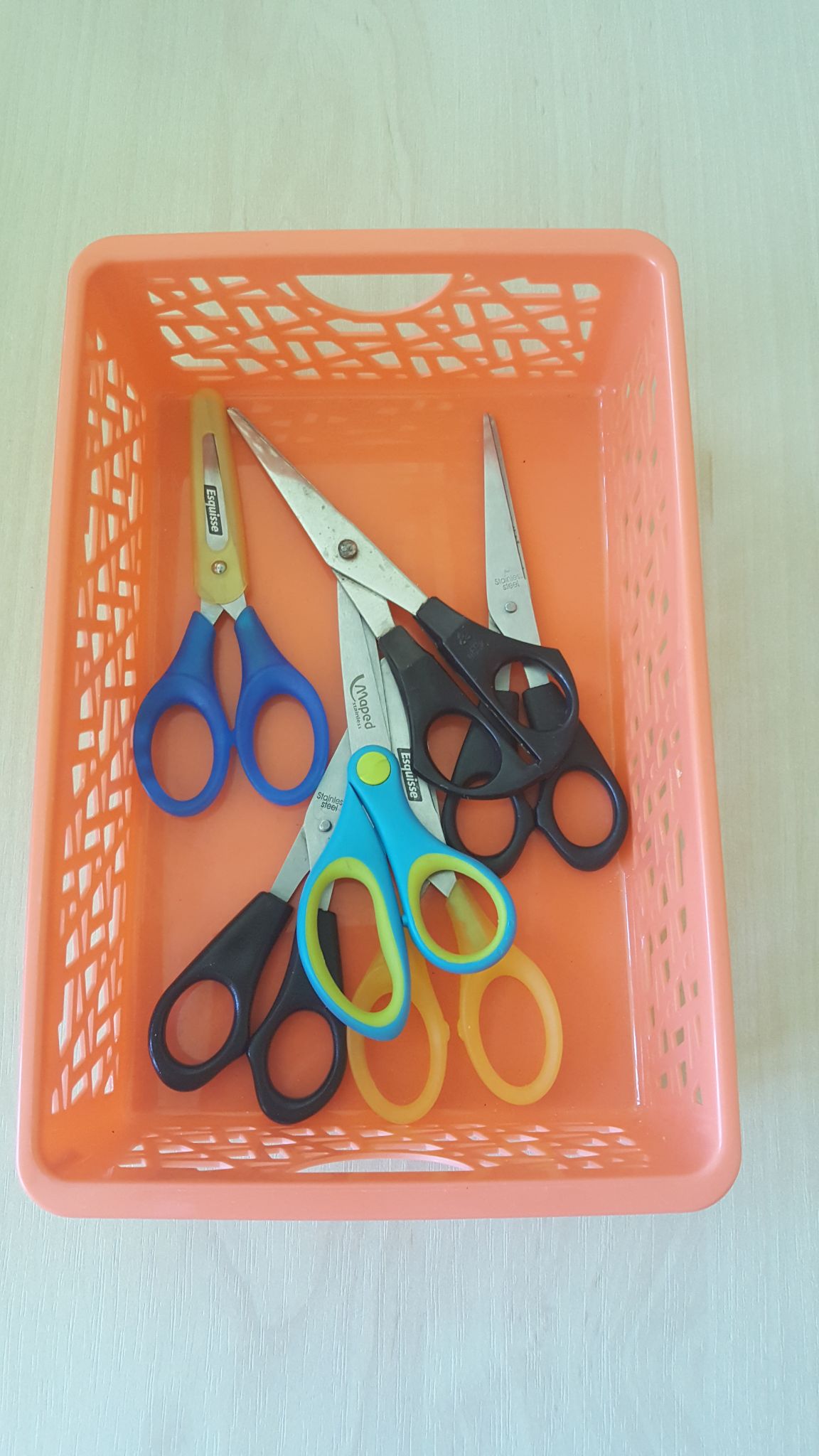 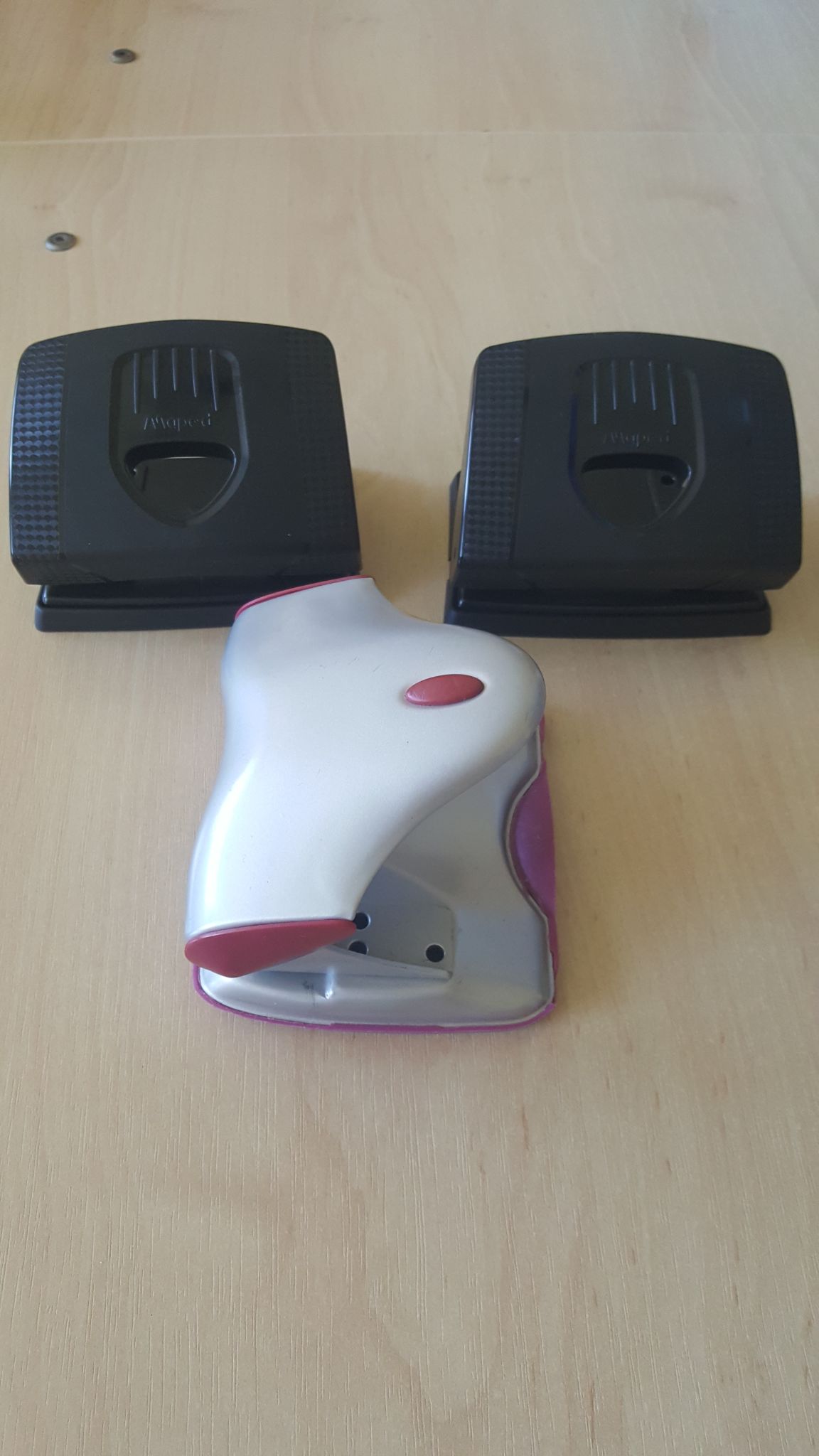 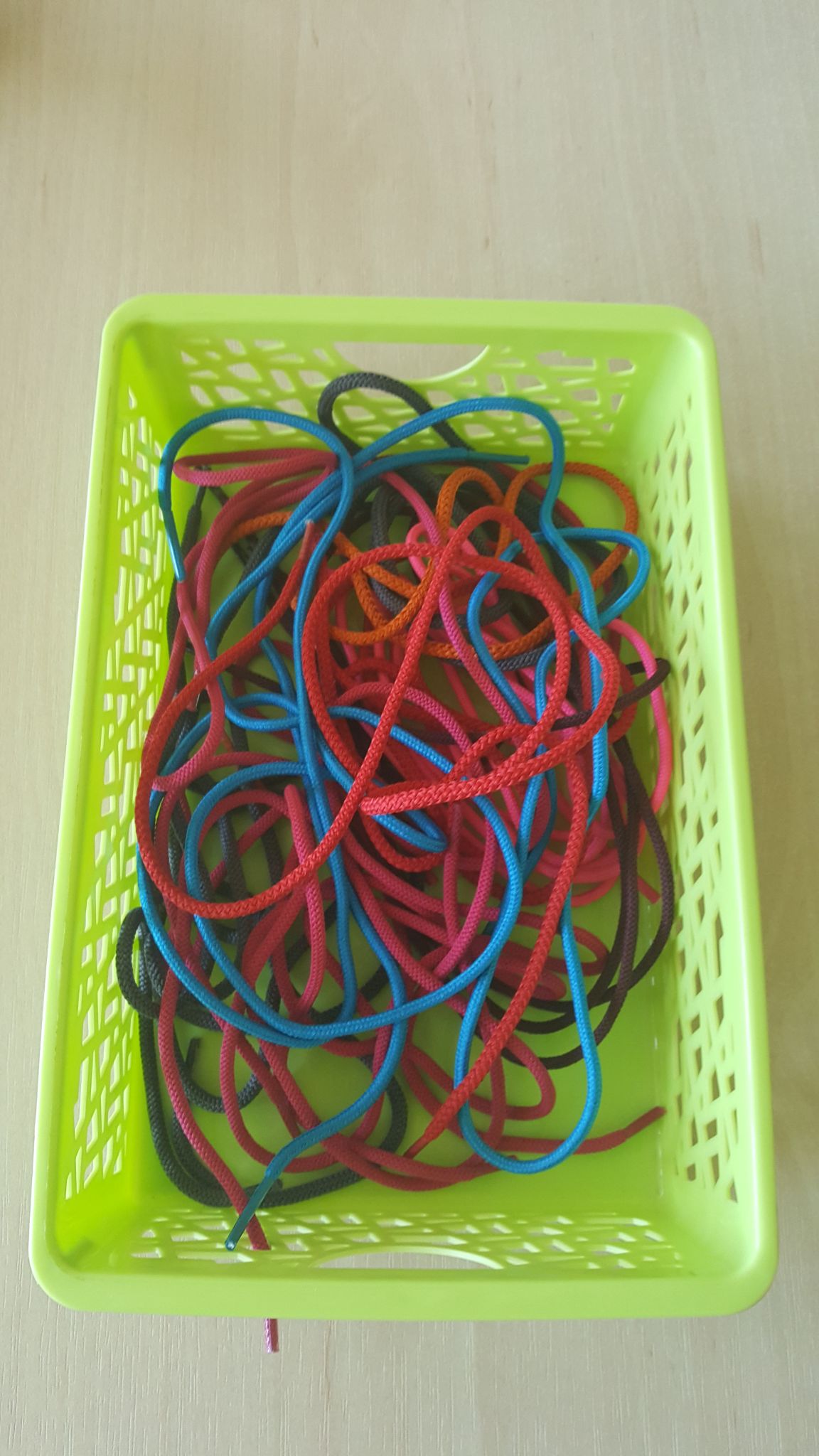 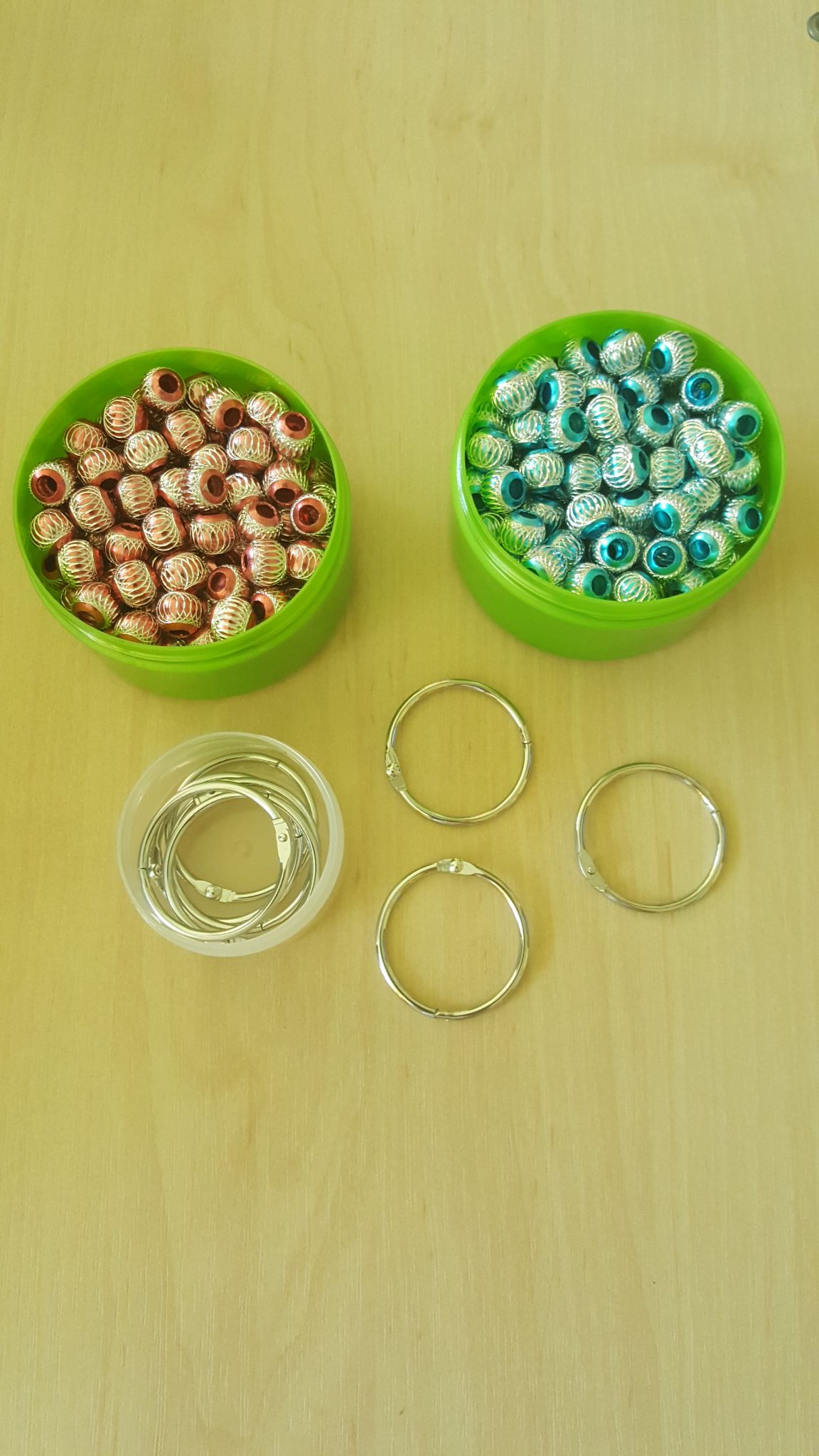 Cut pictures.
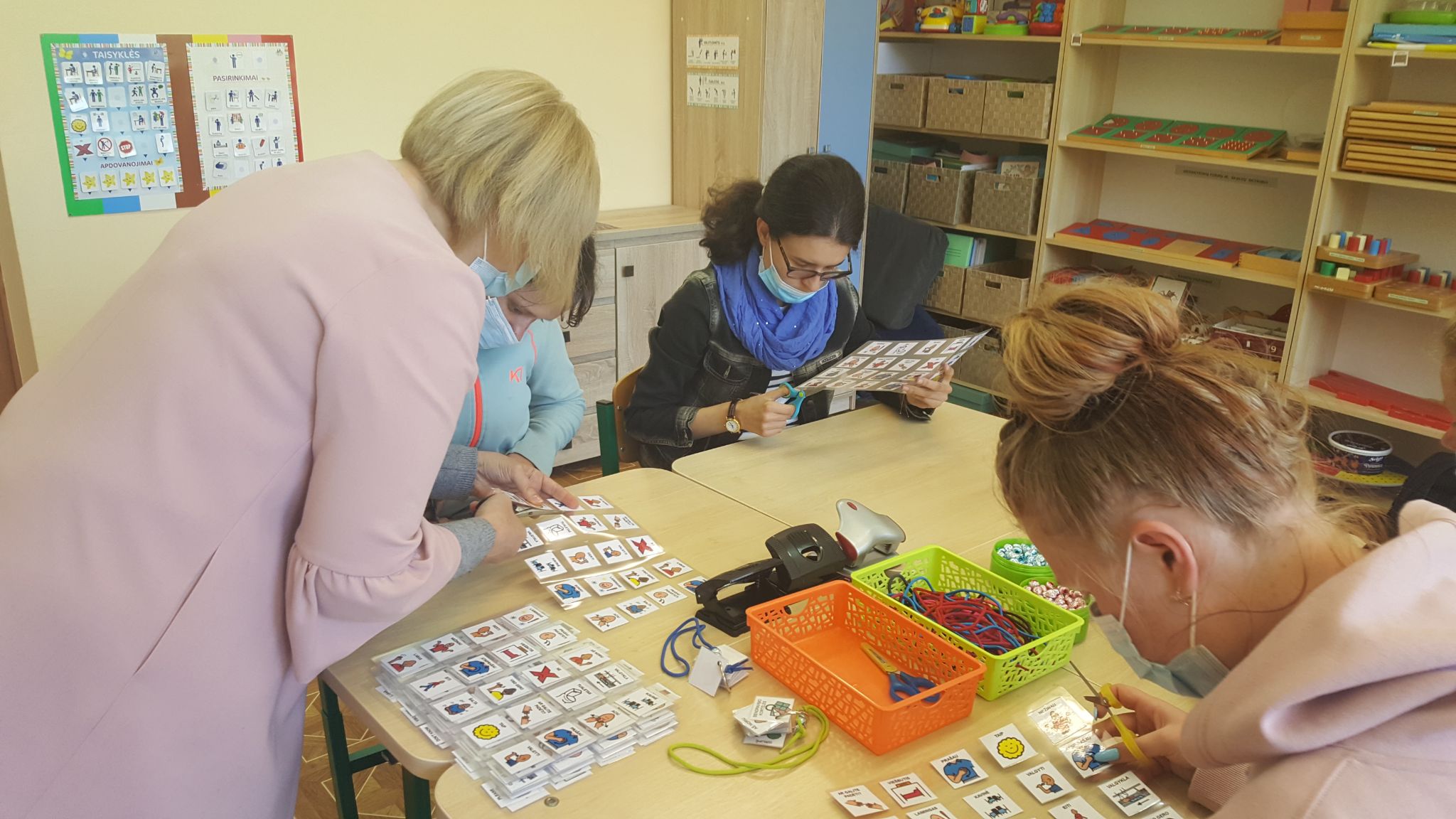 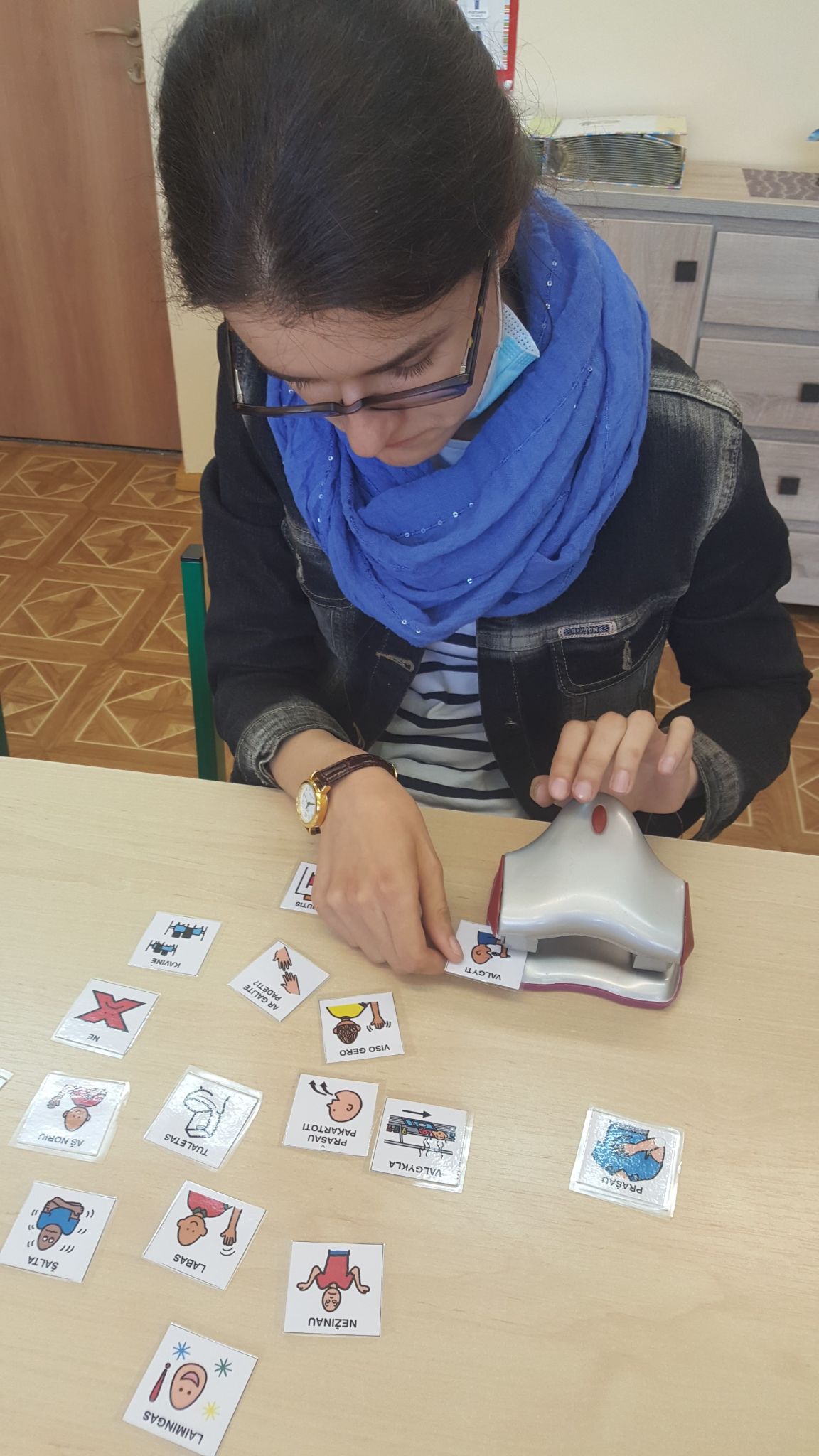 2. Punch holes 
with a puncher
3. Bead the cards onto the ring.
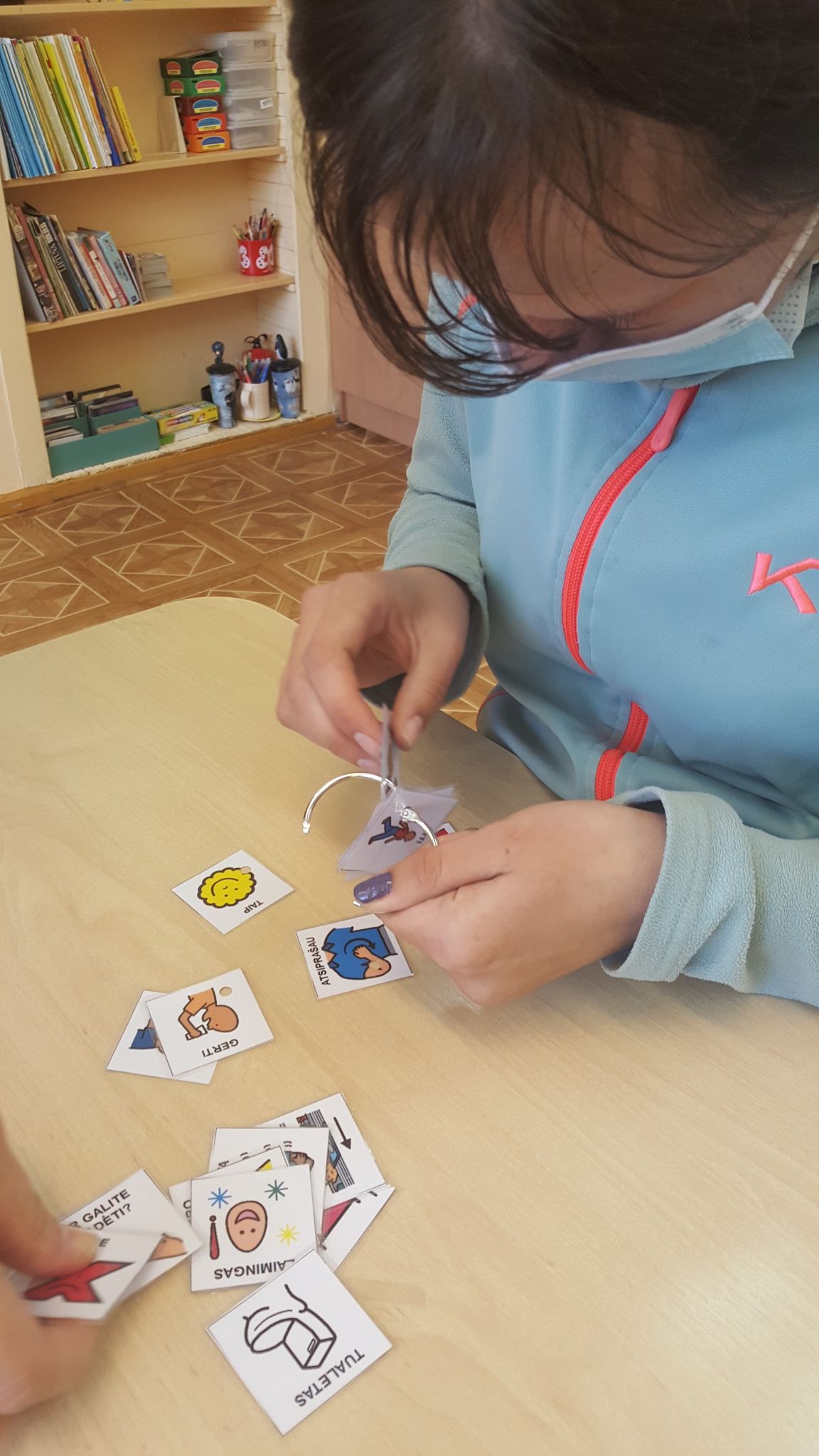 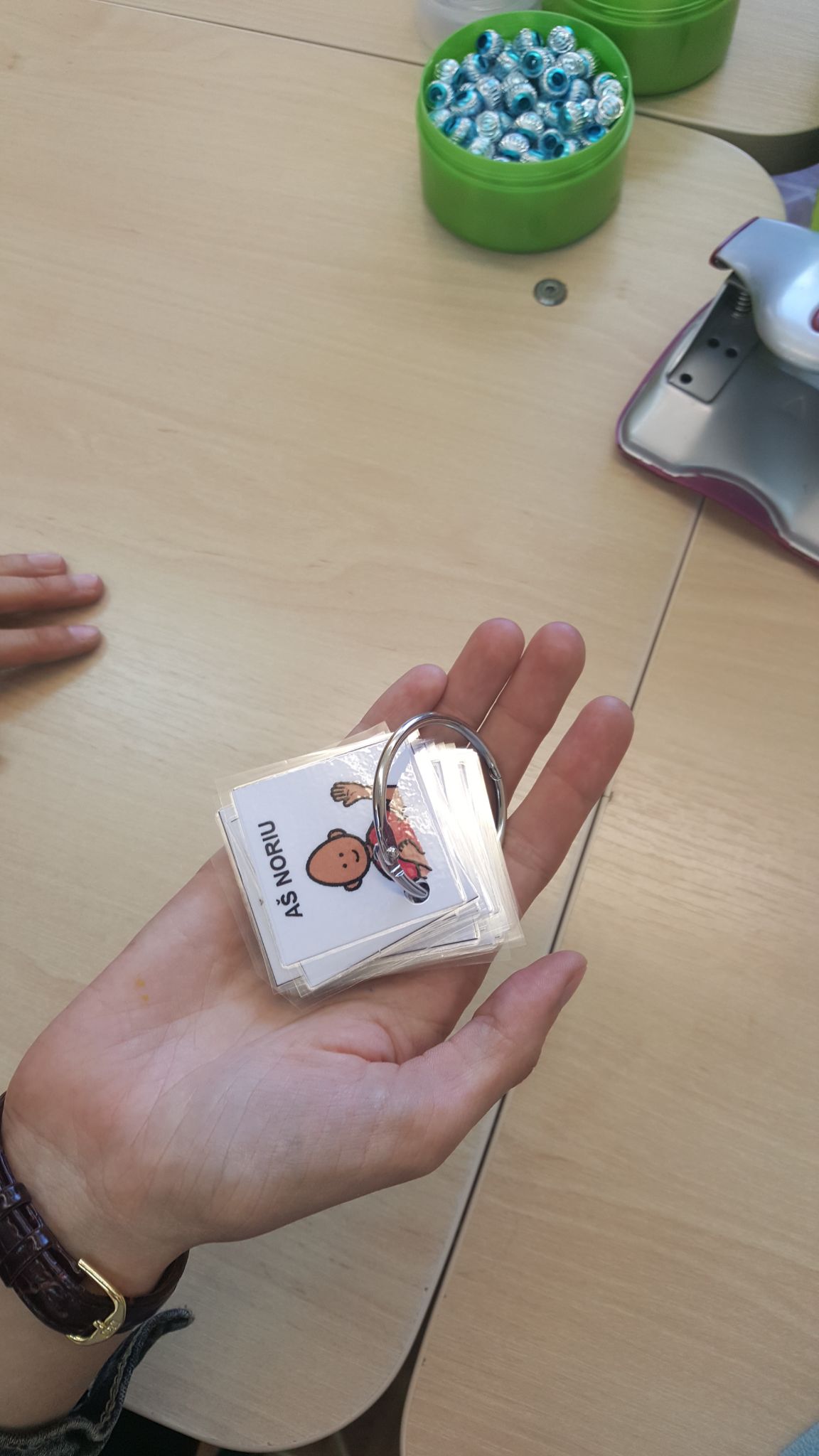 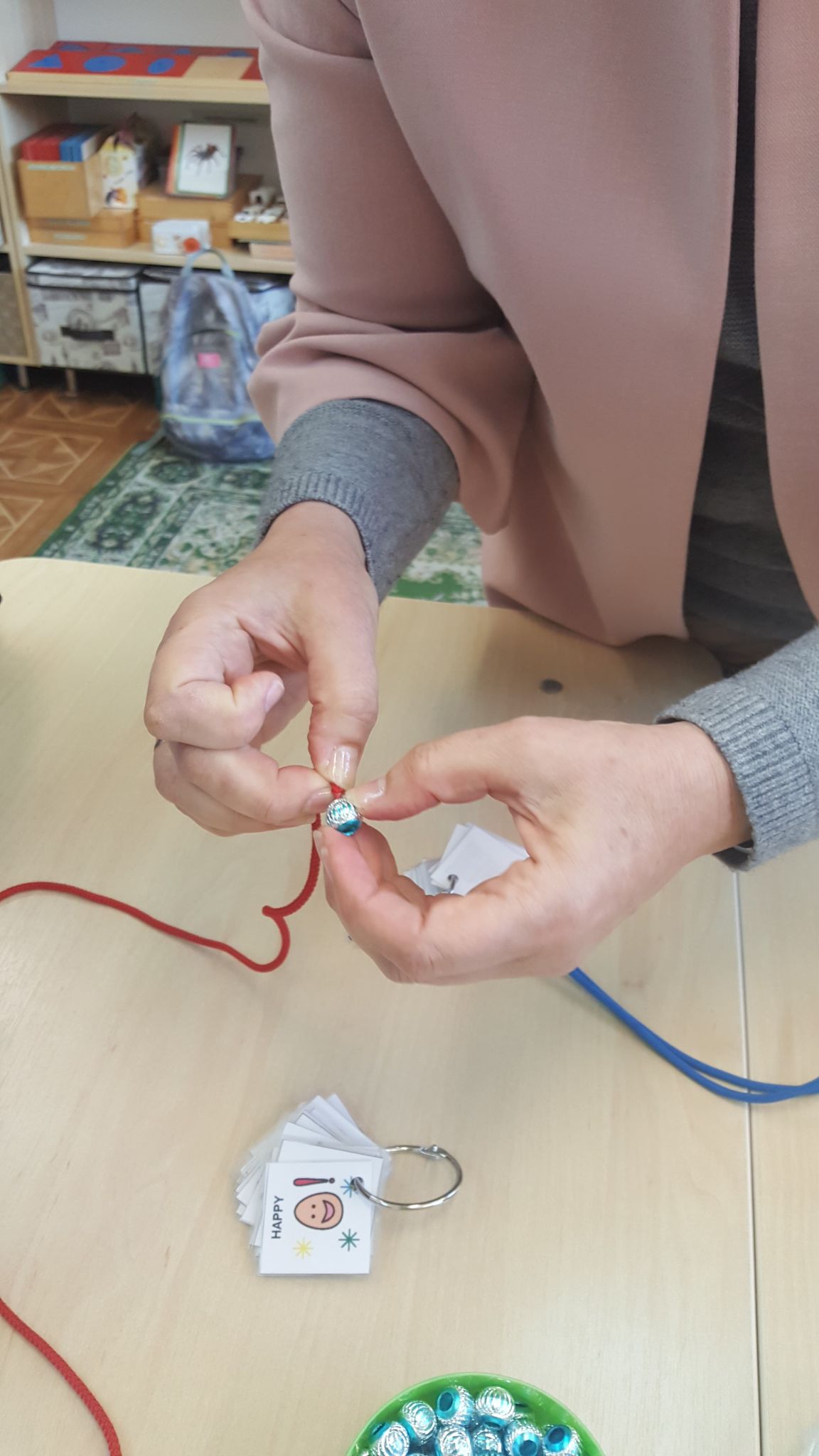 4. Pierce the rope through the bead
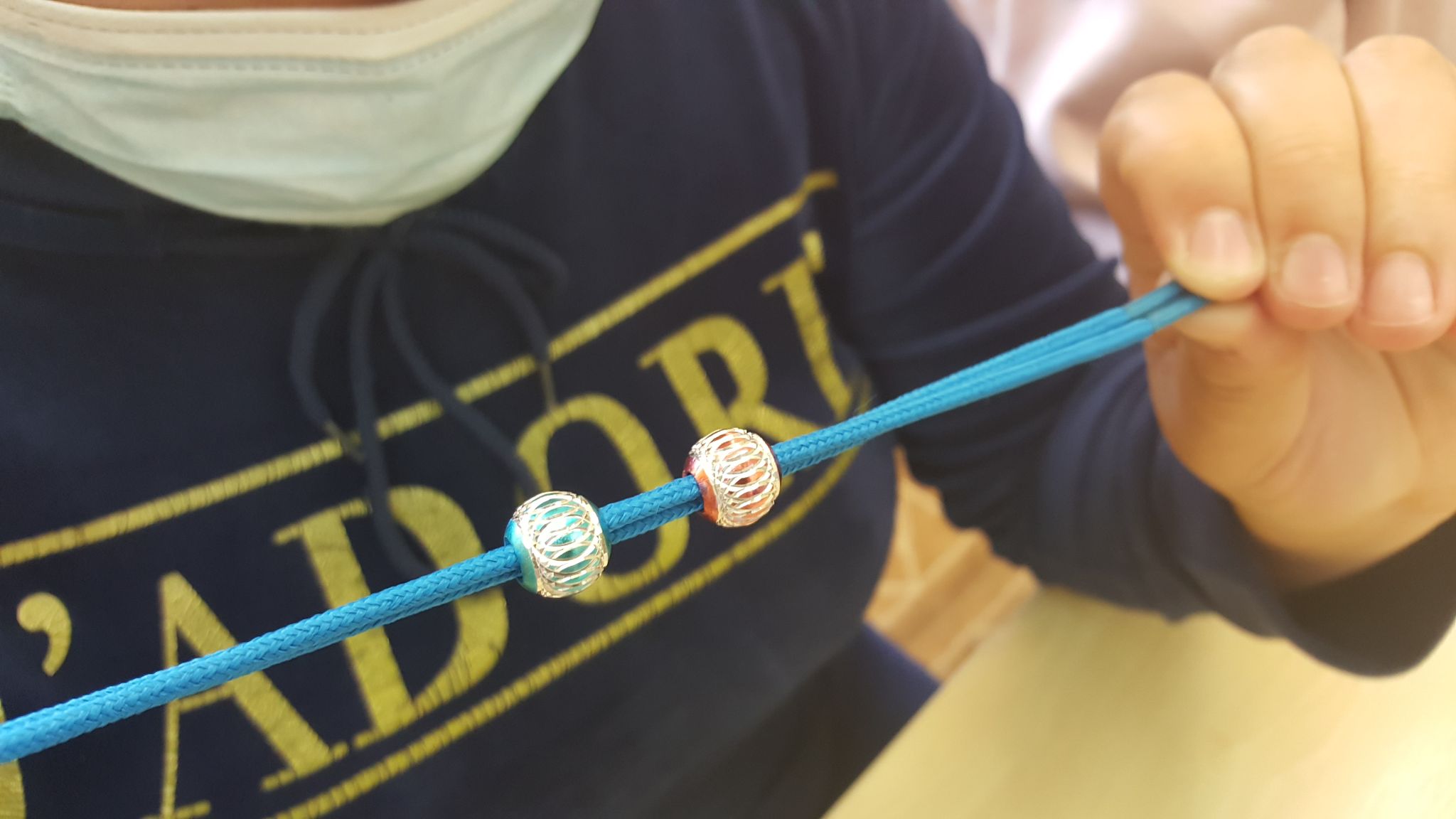 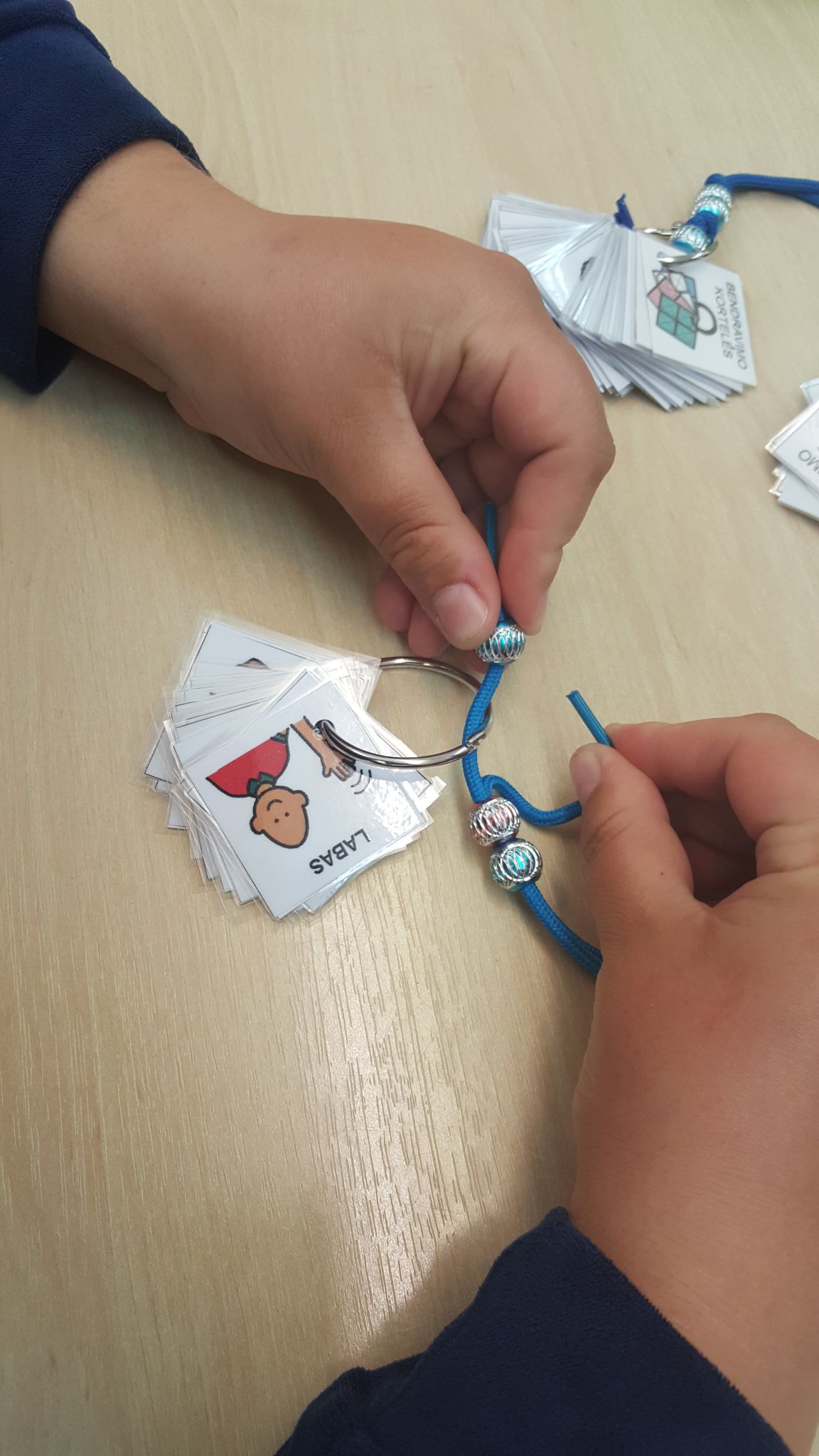 Our works
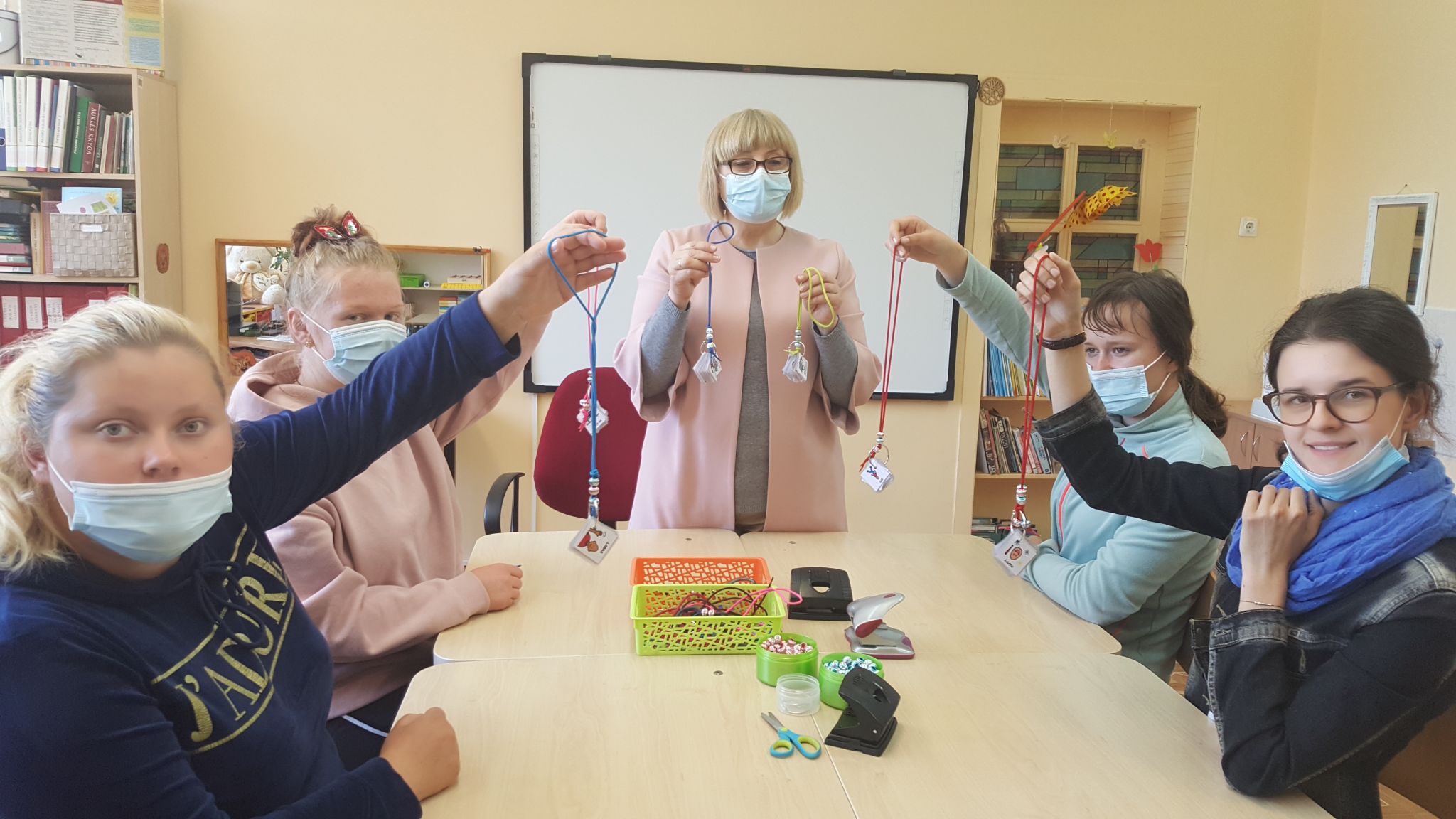 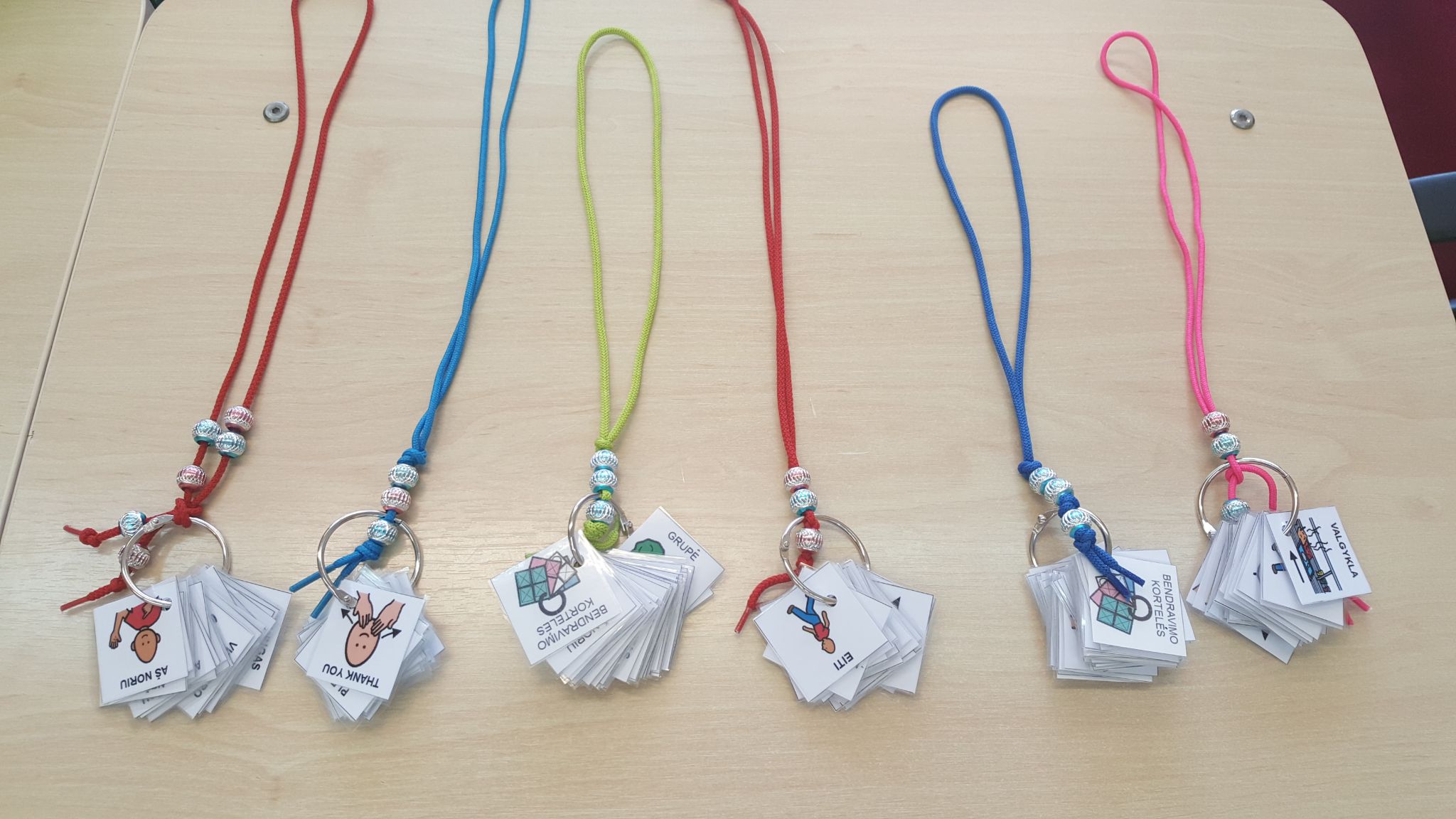 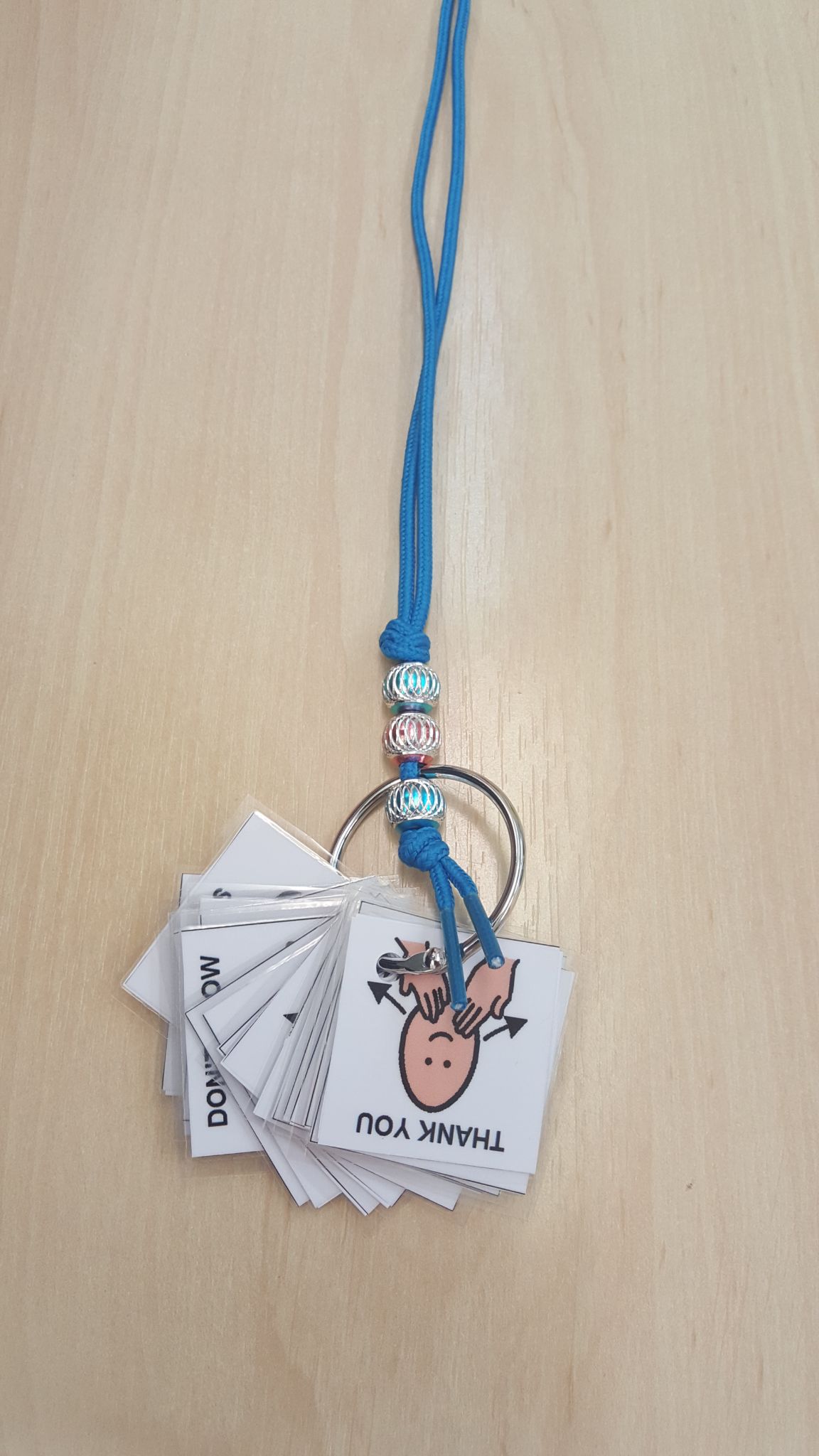